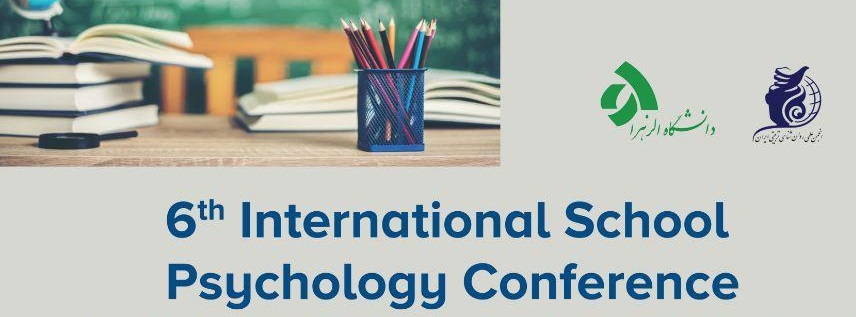 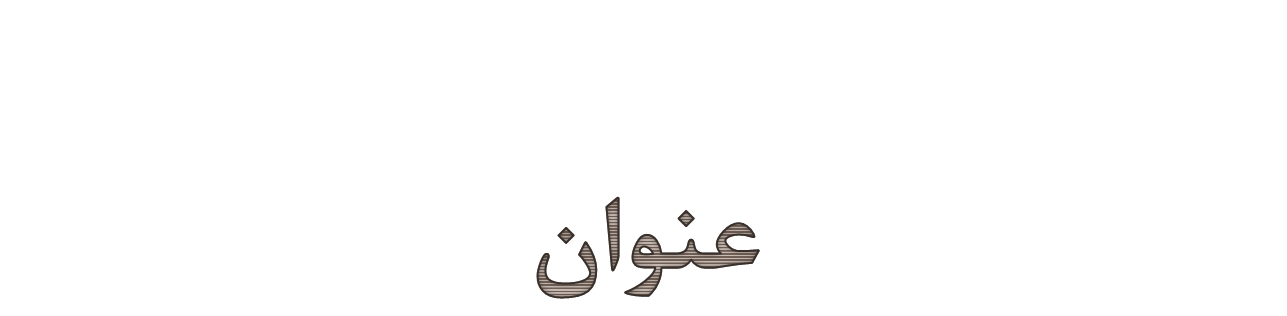 محل الصاق عکس
سخنران
1
بهمن ماه  1399
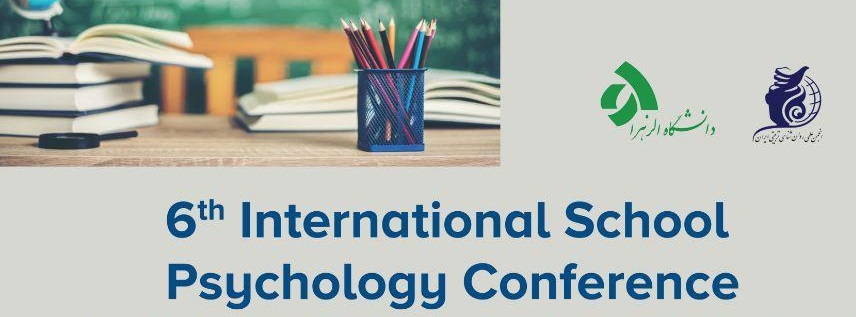 مقدمه
2
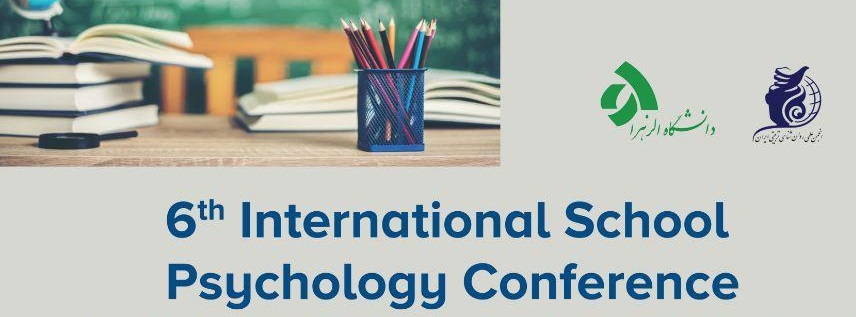 روش شناسی
3
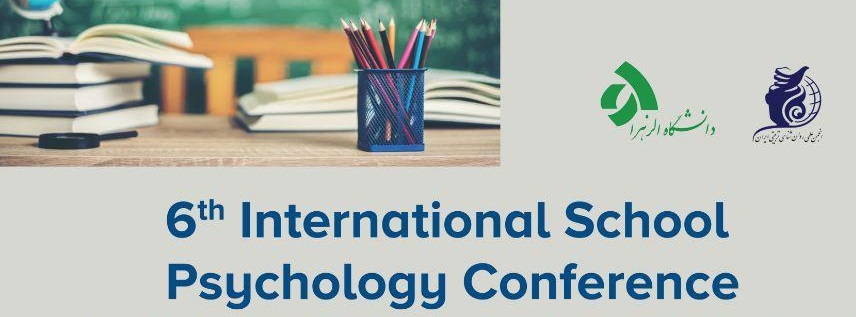 یافتهها
4
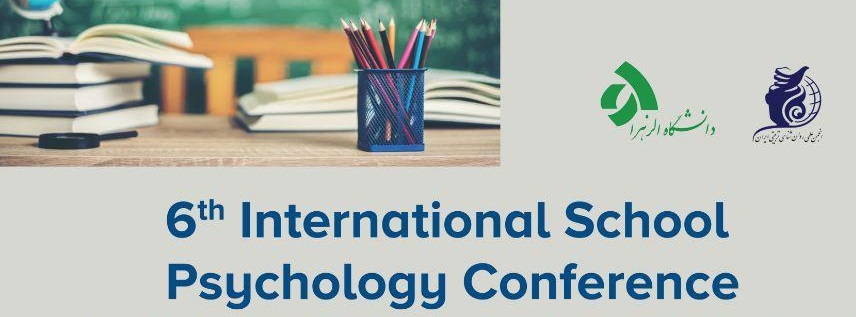 نتیجه‌گیری
5
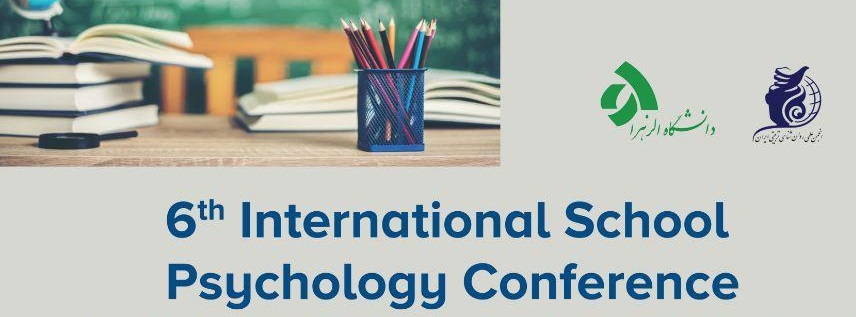 نتیجه‌گیری
6
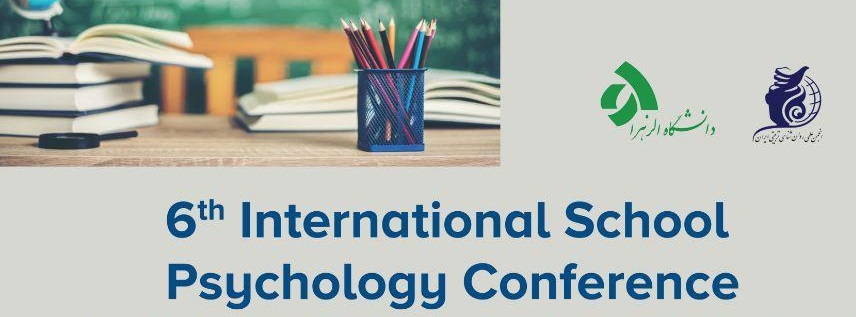 تشکر و قدردانی
7